Муниципальное автономное дошкольное образовательное учреждение«Детский сад № 47 комбинированного вида»Приволжского района г.Казани
Составила: воспитатель
                                                                     Файзрахманова Гузалия Фоатовна
Презентация к НОД по ознакомлению с окружающим миром 
в подготовительной группе)
«Путешествие в космос»
«Путешествие в космос»
Цель: 
Закрепить представления детей о космосе.
Задачи:
Продолжать обогащать словарь по теме «Космос»;
упражнять детей в подборе слов с противоположным значением; 
продолжать упражнять детей в подборе признаков к предметам;
продолжать развивать мелкую моторику рук;
упражнять детей в образовании слов – предметов множественного числа;
воспитывать чувство взаимопомощи.
Приветствие                              «Здравствуй, друг»Собрались все дети в круг,Я – твой друг и ты – мой друг.Вместе за руки возьмемсяИ друг другу улыбнемся!
Там все знаки зодиака-
Водолея, девы, рака. 
Светятся и ночью и днём, 
Туда смотрит астроном.
К О С М О С
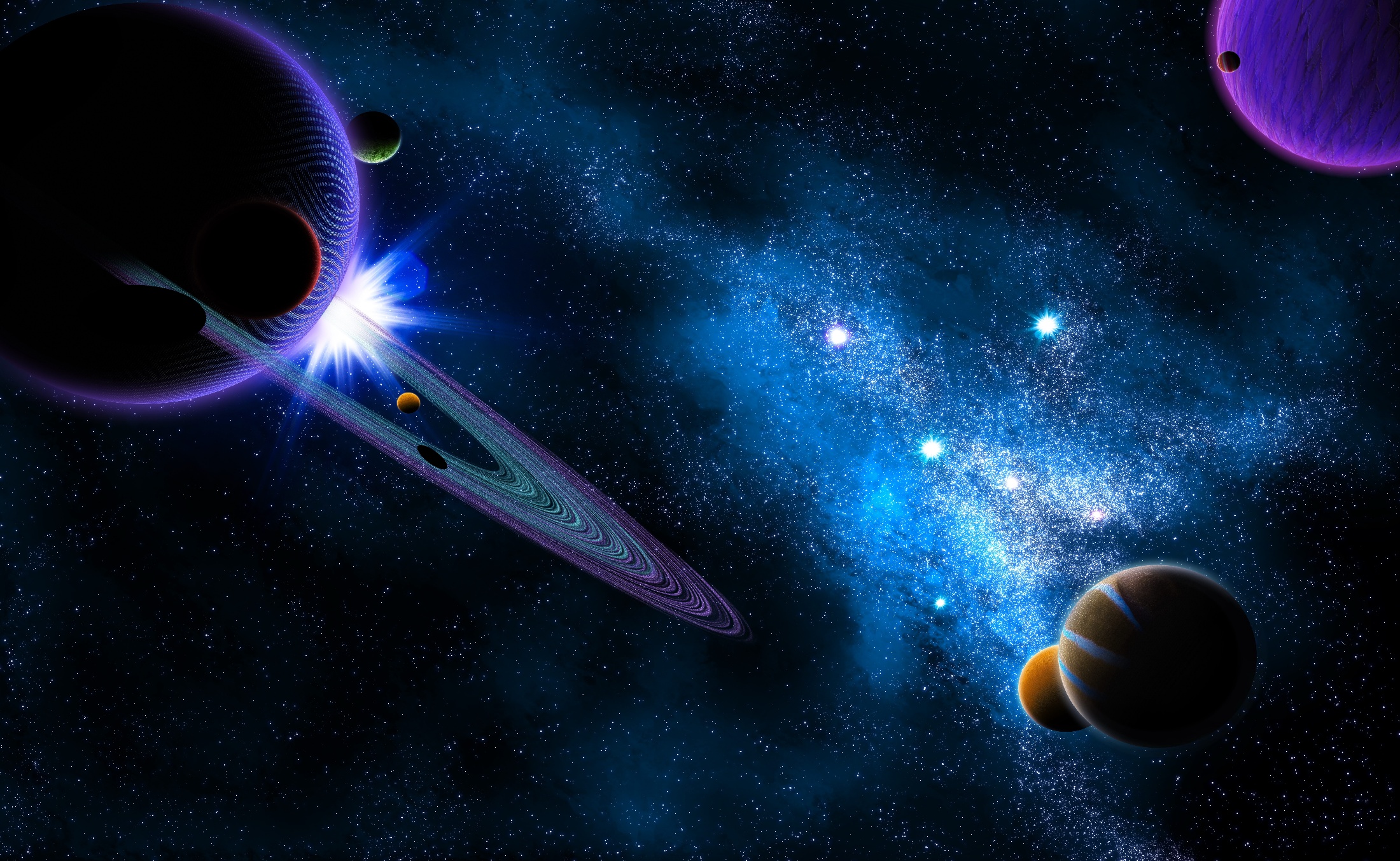 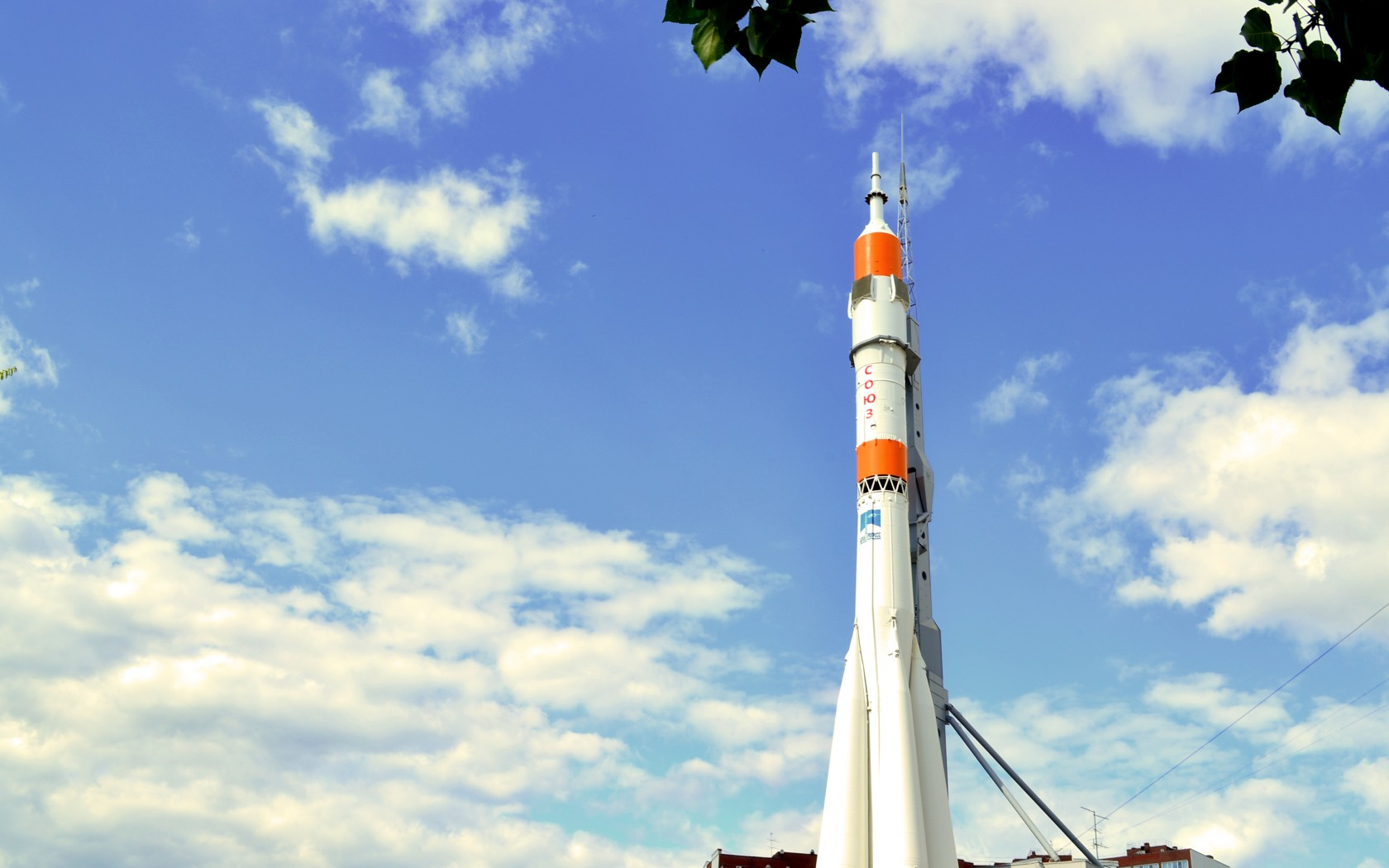 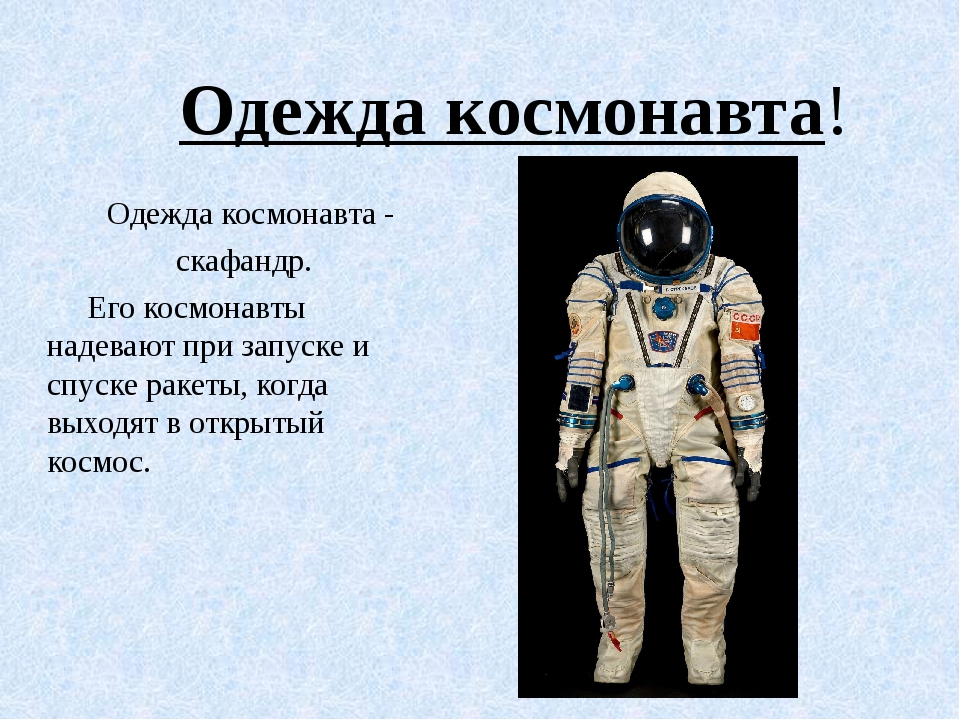 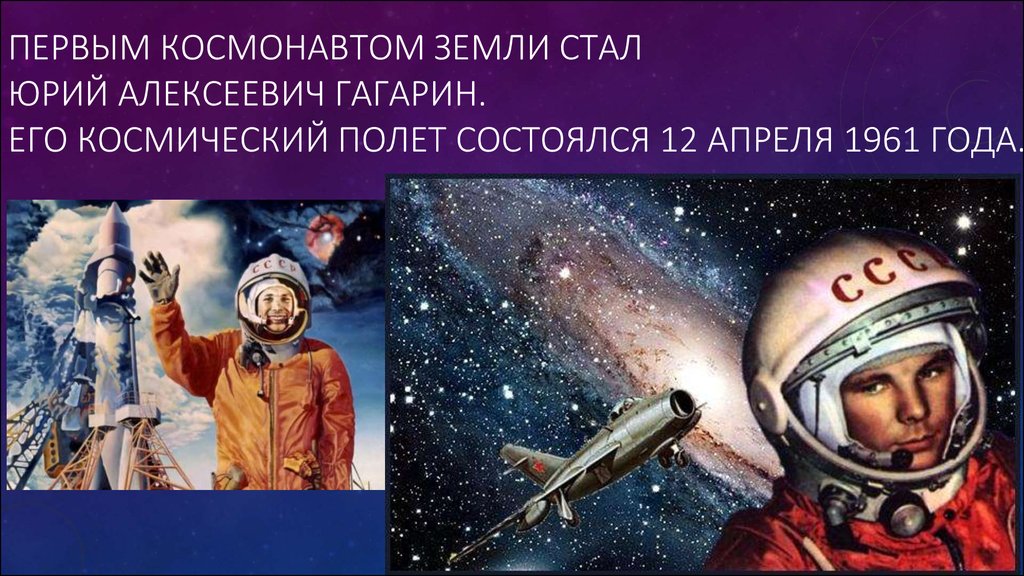 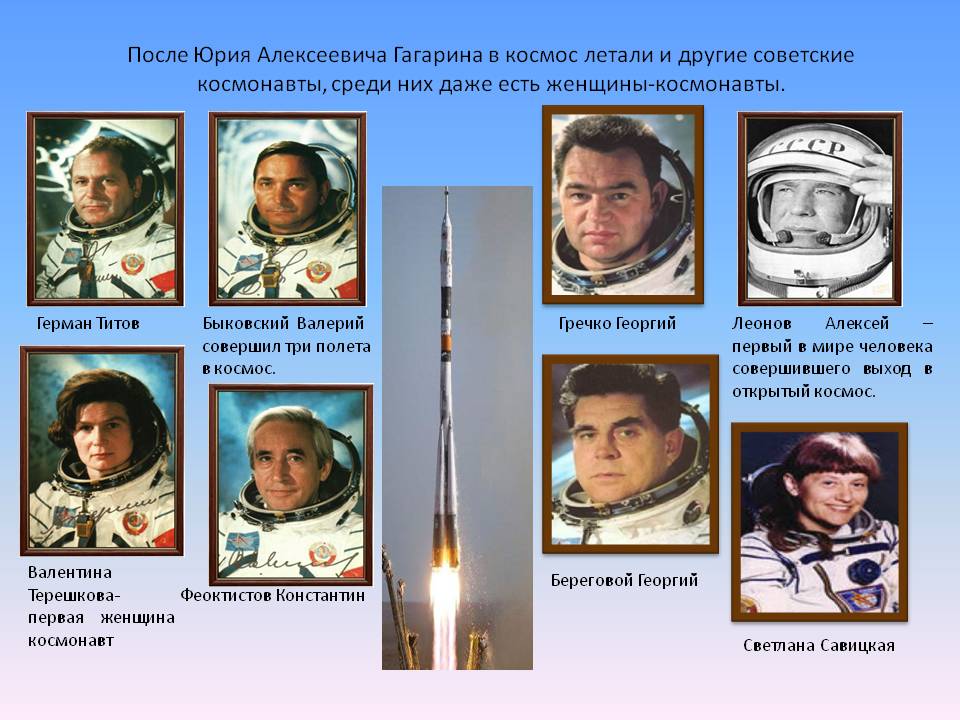 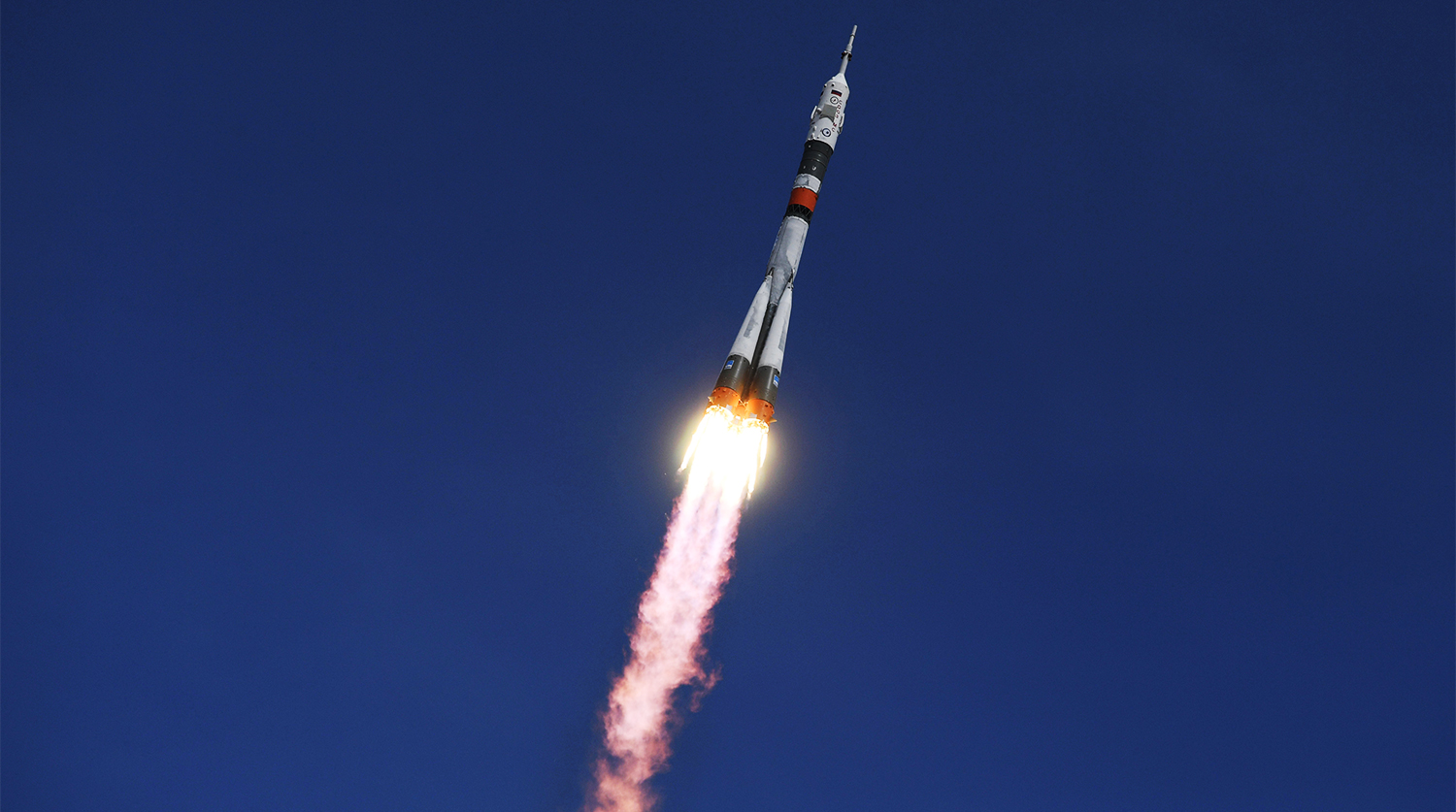 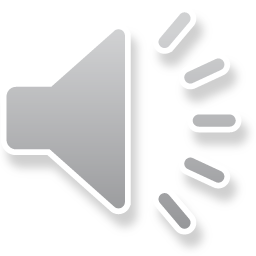 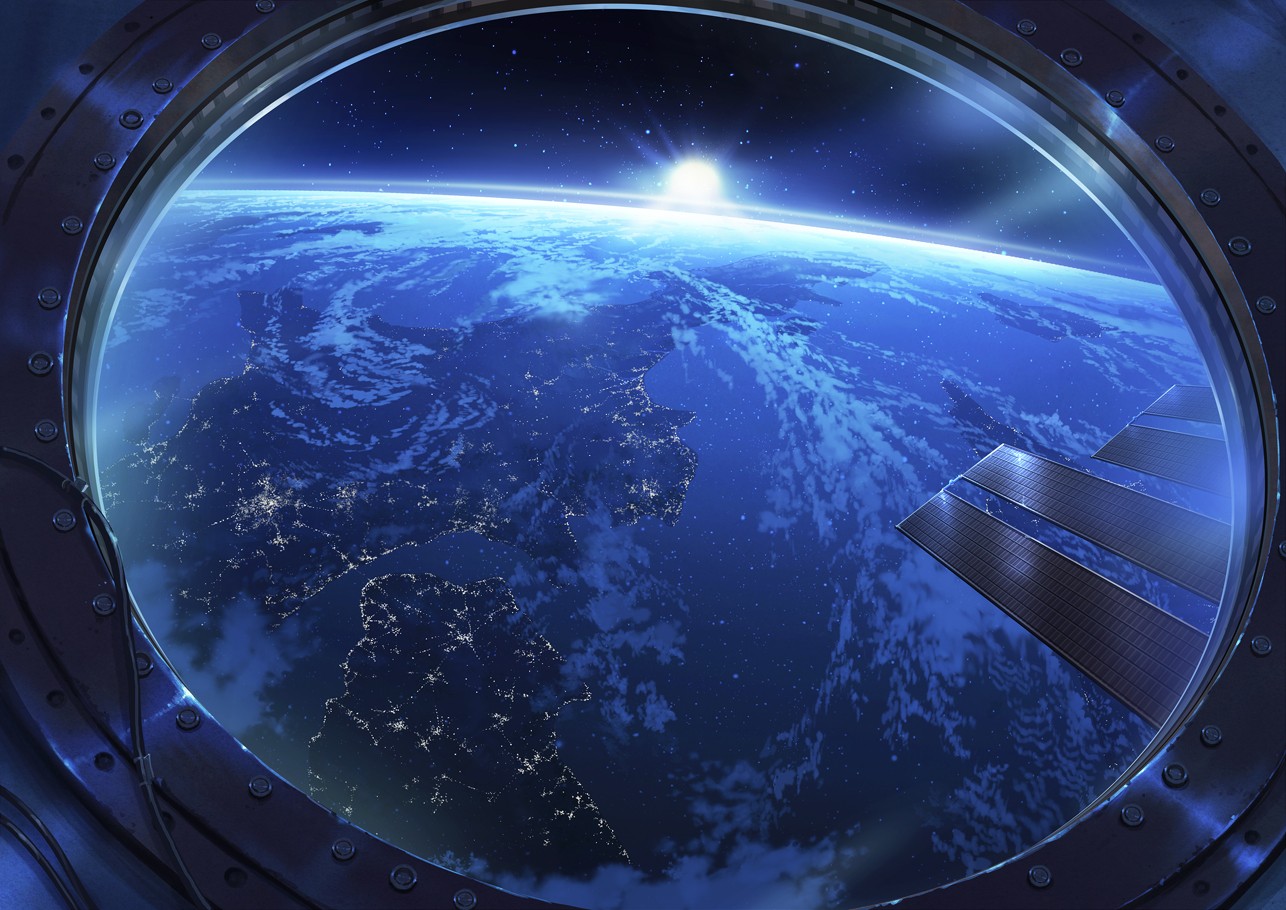 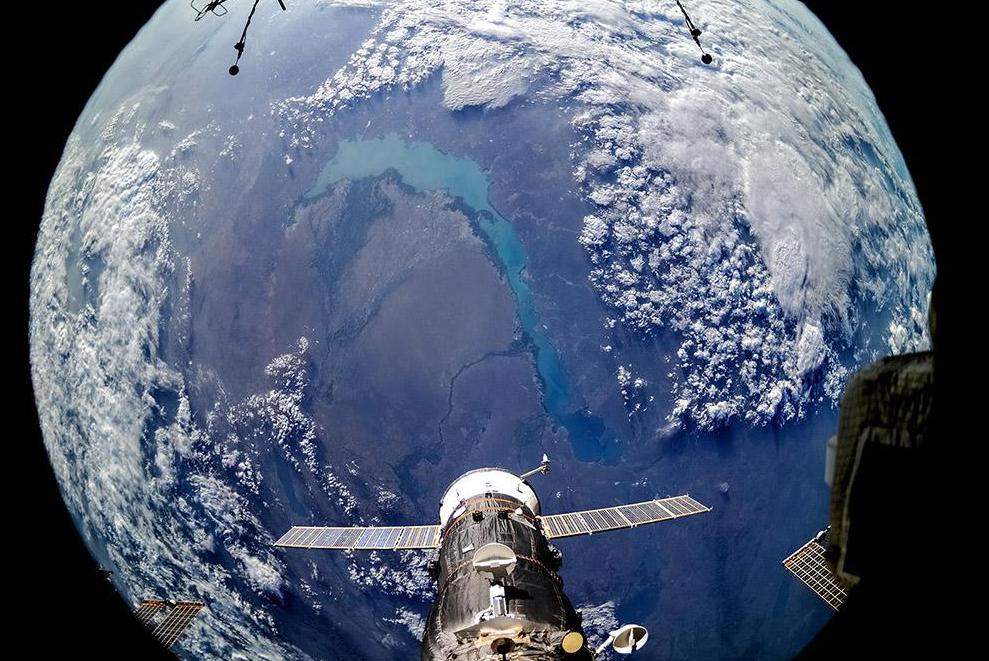 Л У Н А
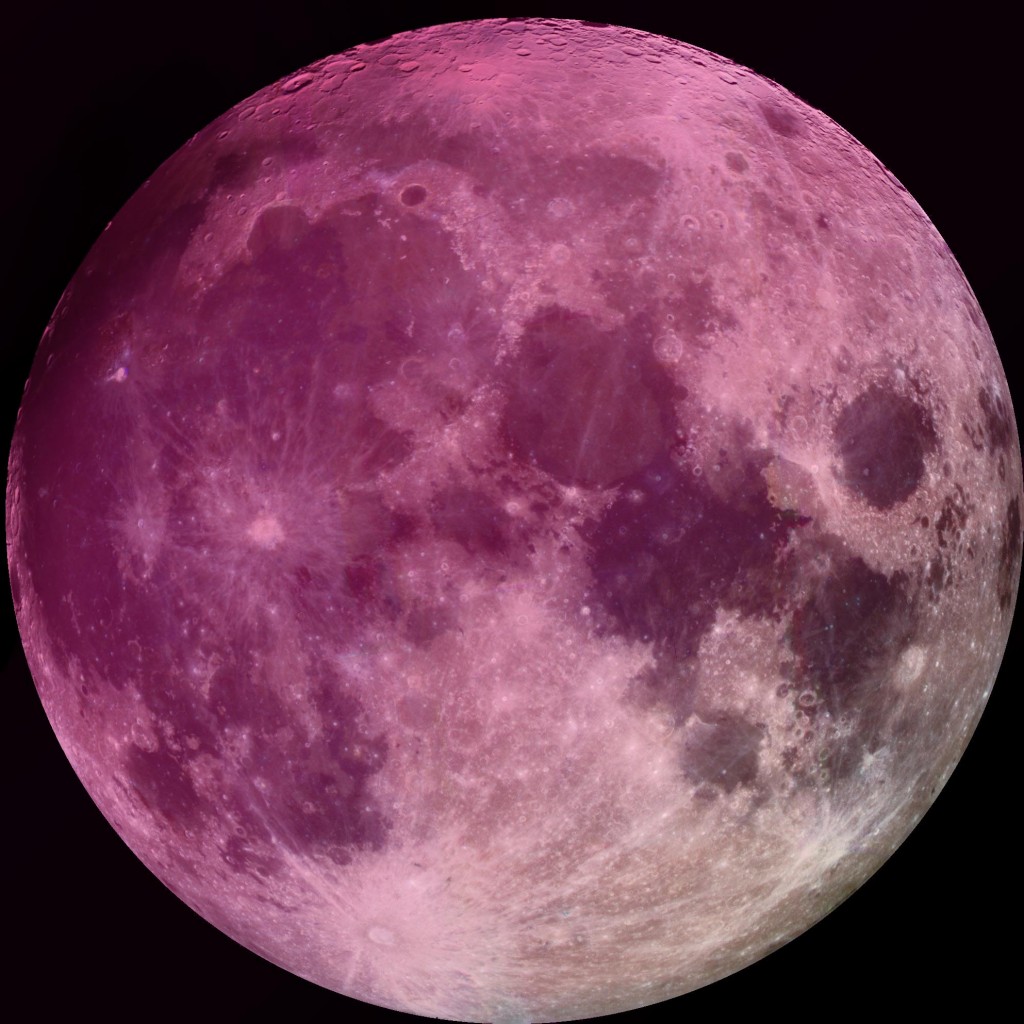 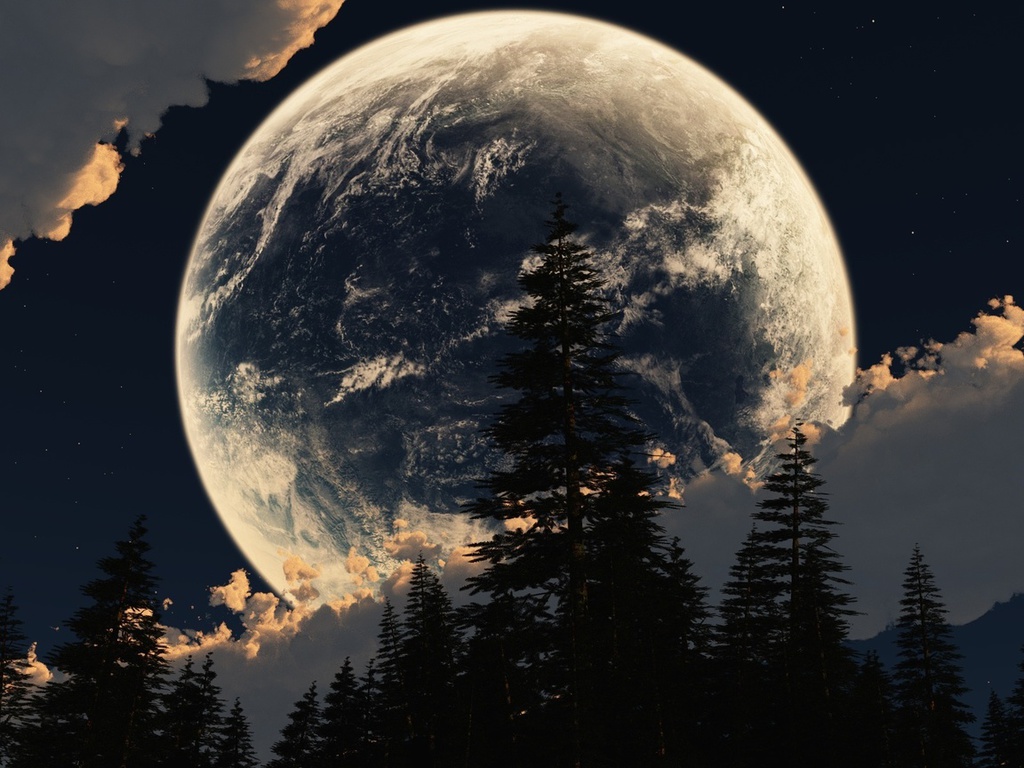 З В Е З Д Ы
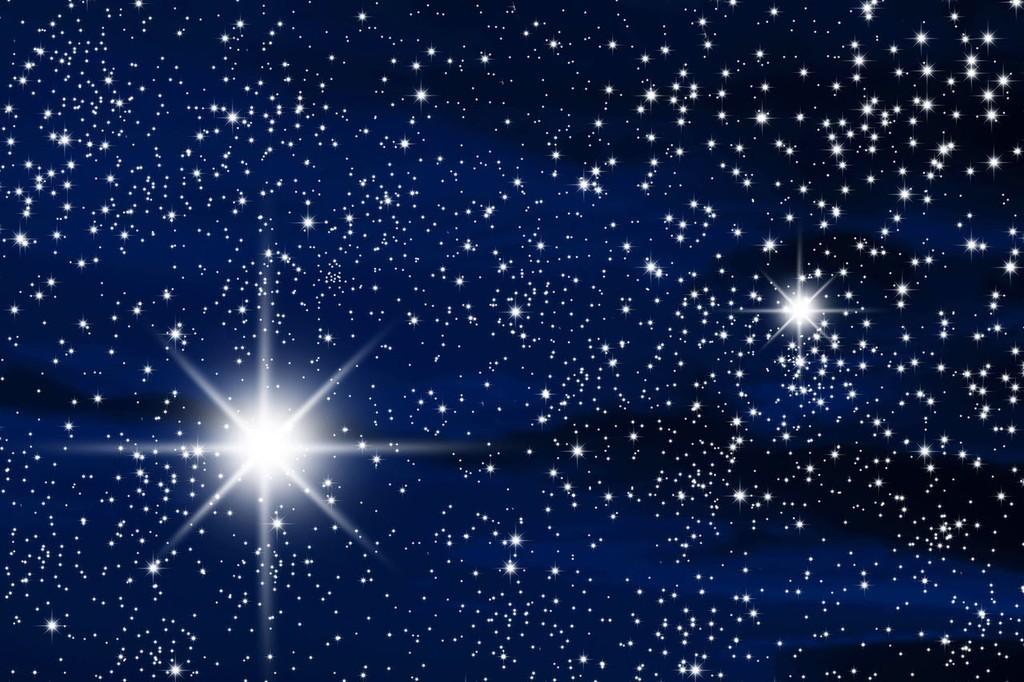 Космический корабль улетает на Землю
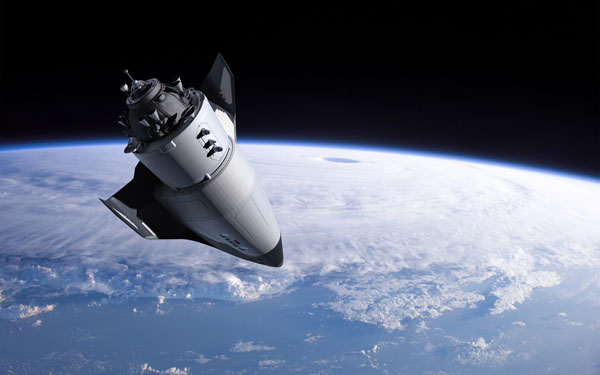 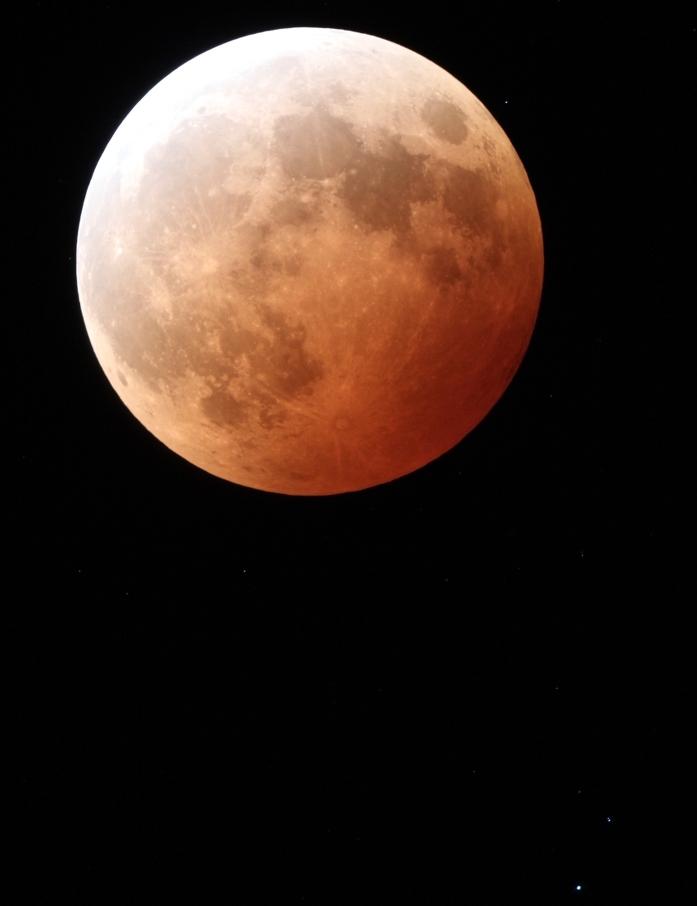 М А Р С
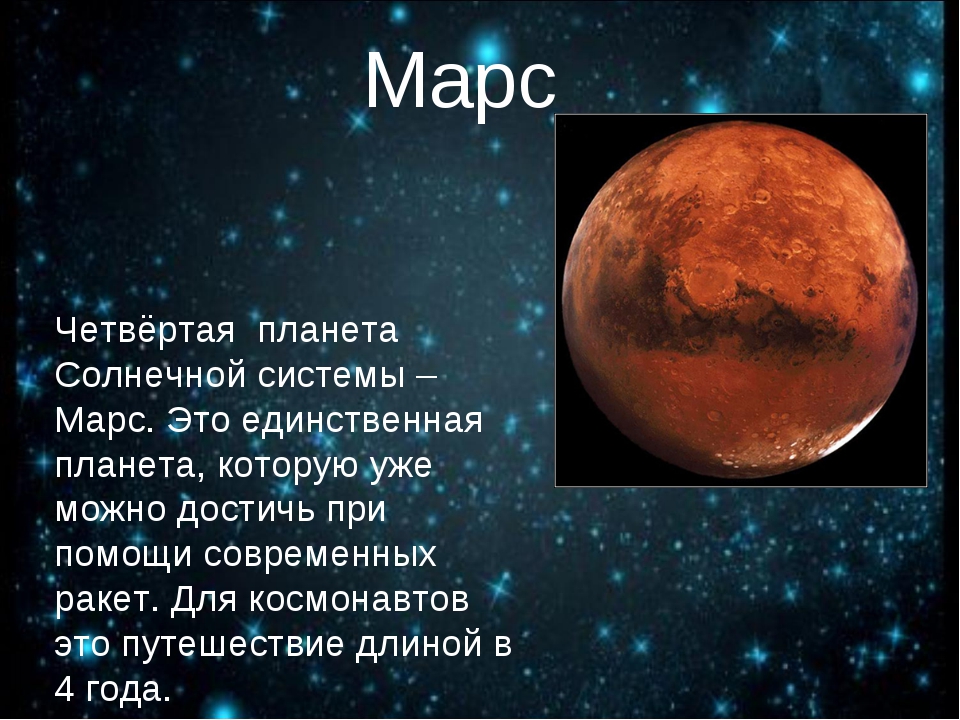 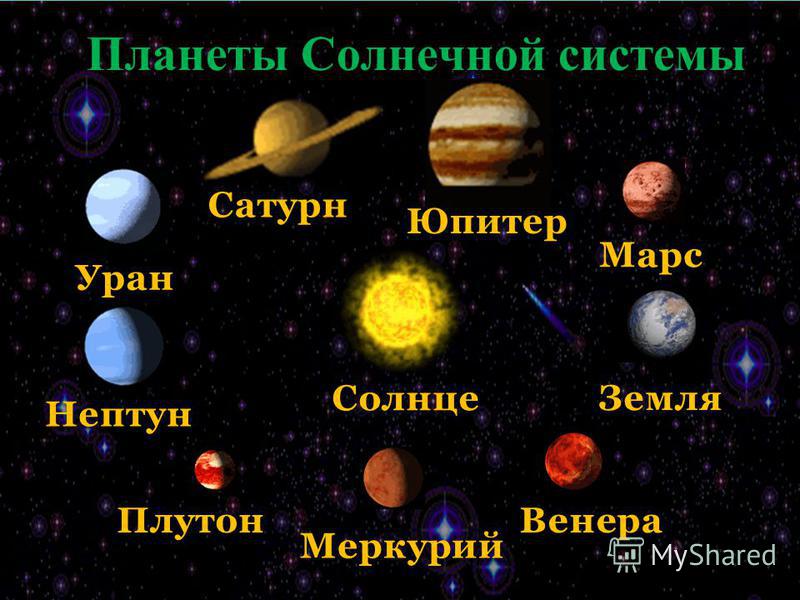 - Ребята, наше космическое путешествие подходит к концу Мы возвращаемся на нашу родную, любимую планету Земля. Полет прошел в дружеской атмосфере. Счастливого приземления!
Спасибо за внимание!